OMNIS goes HighCharts
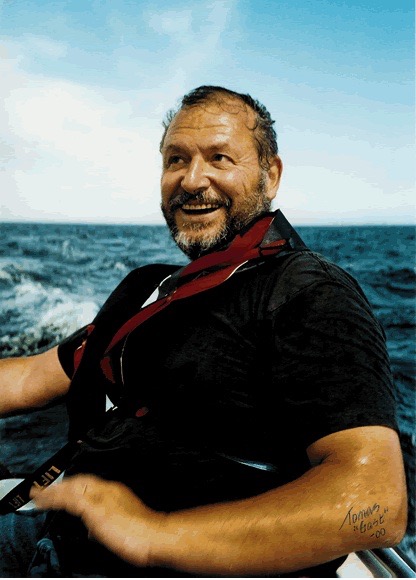 Raymond Tress 
Ädelfors Consult AB
Sweden

ray@adelconsult.com

www.adelconsult.com
www.raymondtress.com
HighCharts goes OMNIS
Integration of a JavaScript based Chart system in OMNIS WebClient
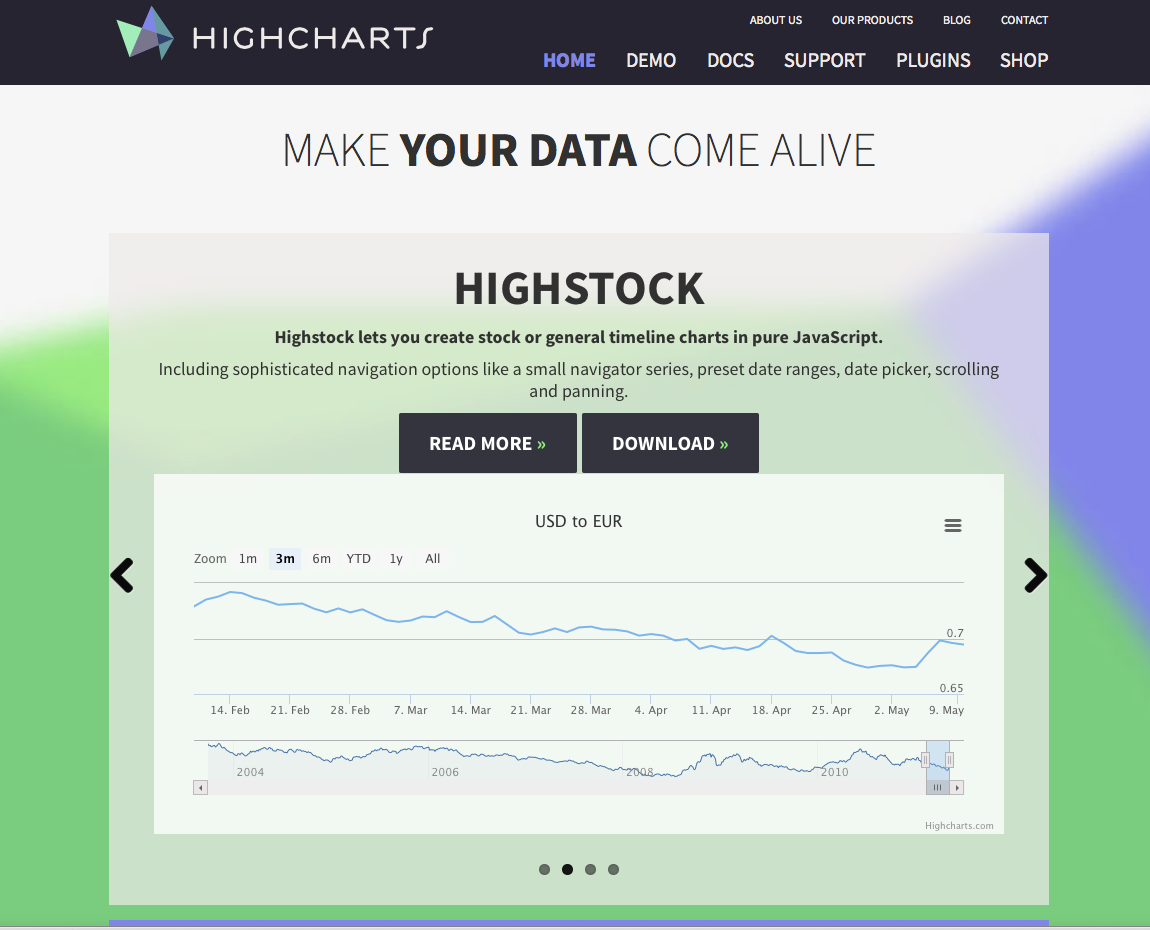 http://www.highcharts.com
Objectives
WEB + Mobile
complex data-calculations in OMNIS !!
TimeLine,(like stock graphs/ HighStock)
Stacked Graphs
target version OMNIS 6.0-x 
„handmade“ JSON Objects
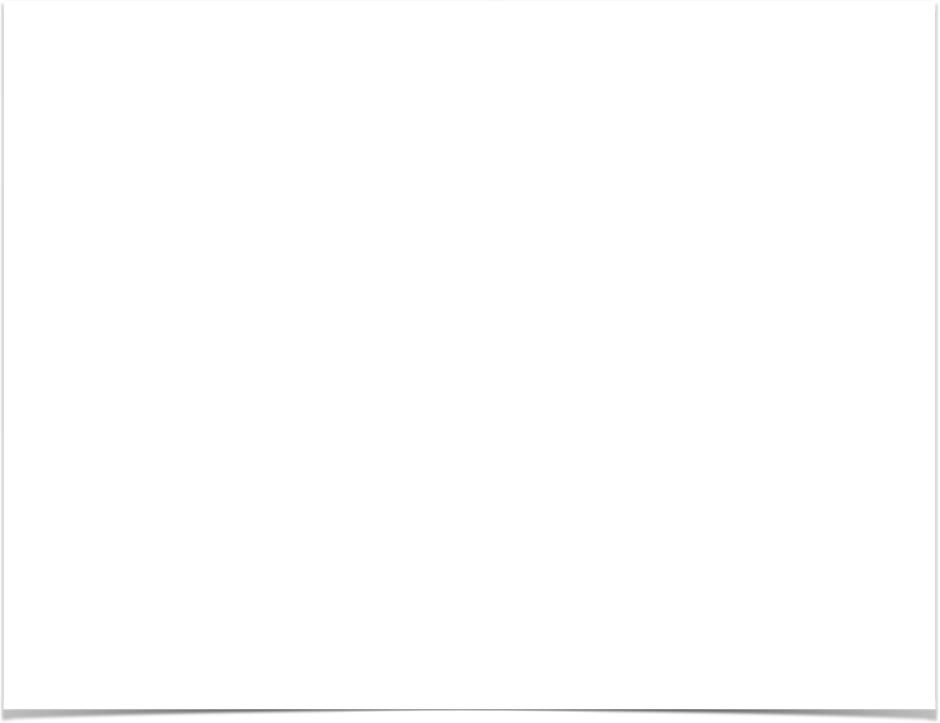 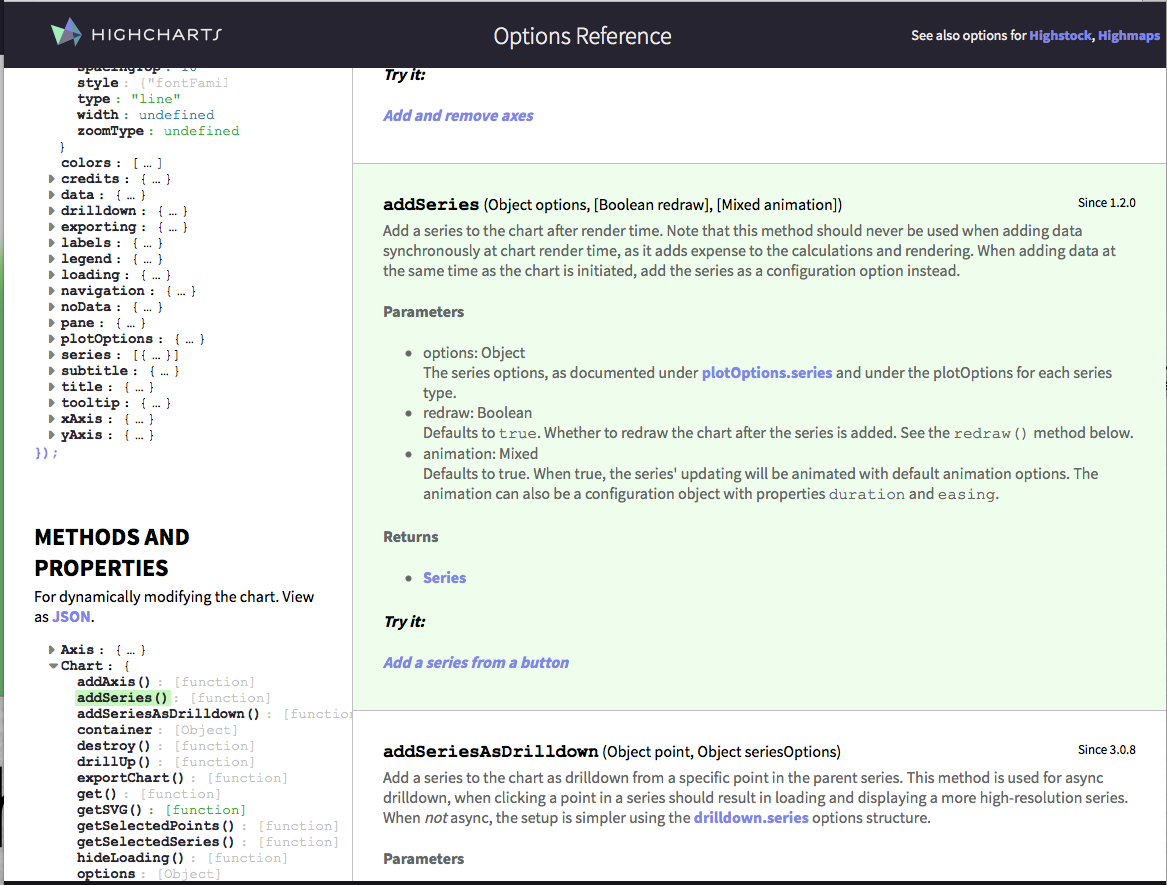 Great API
bunch of examples and  JSFiddle
Example of WEB - GUI
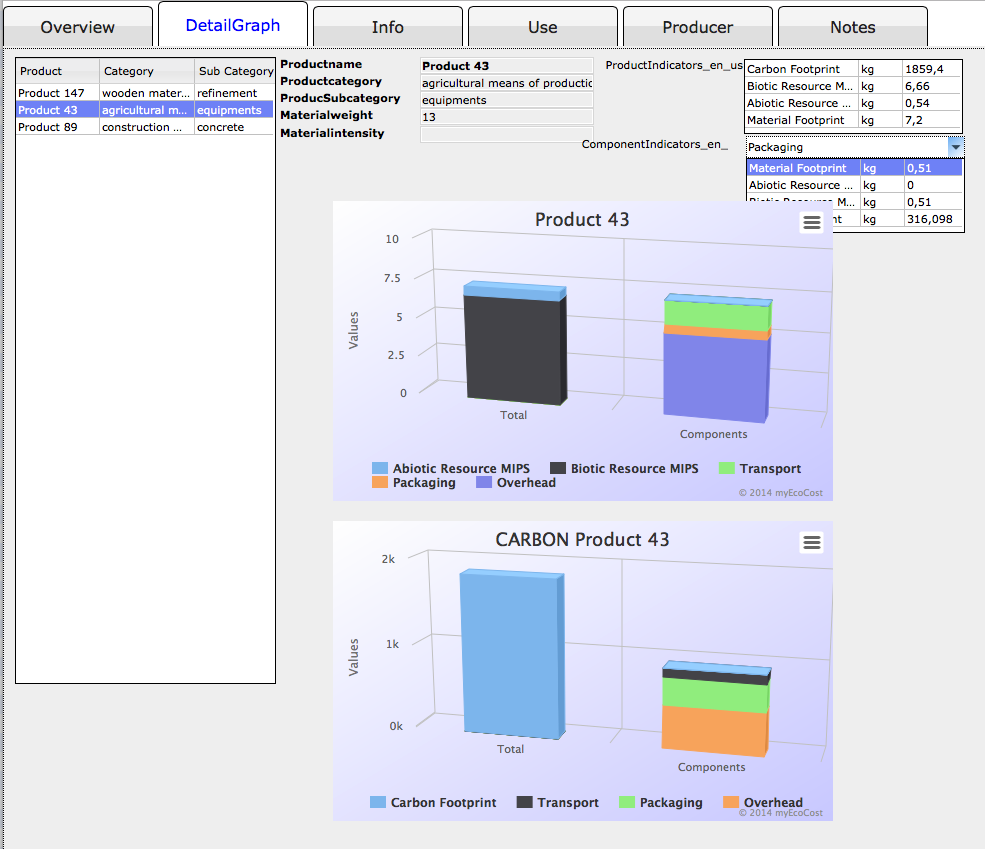 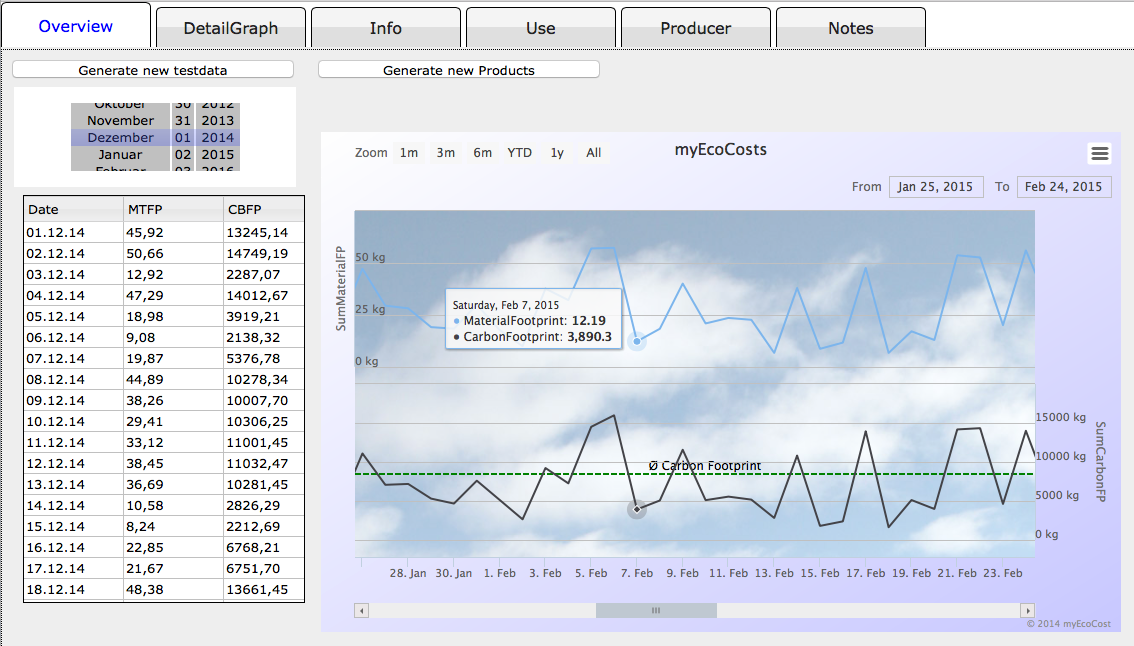 Click
Drilldown
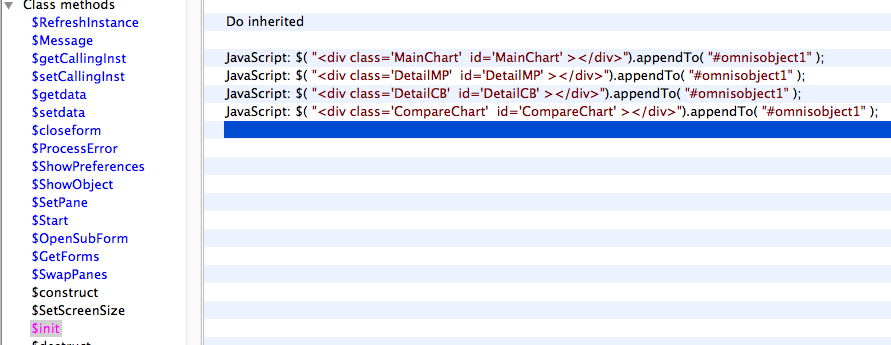 $init : after OMNIS !!!! allen anderen
Placing of Graph Objects
HTML- body
omnisobject
GraphObject
Omnis PlaceHolders / ScreenSize
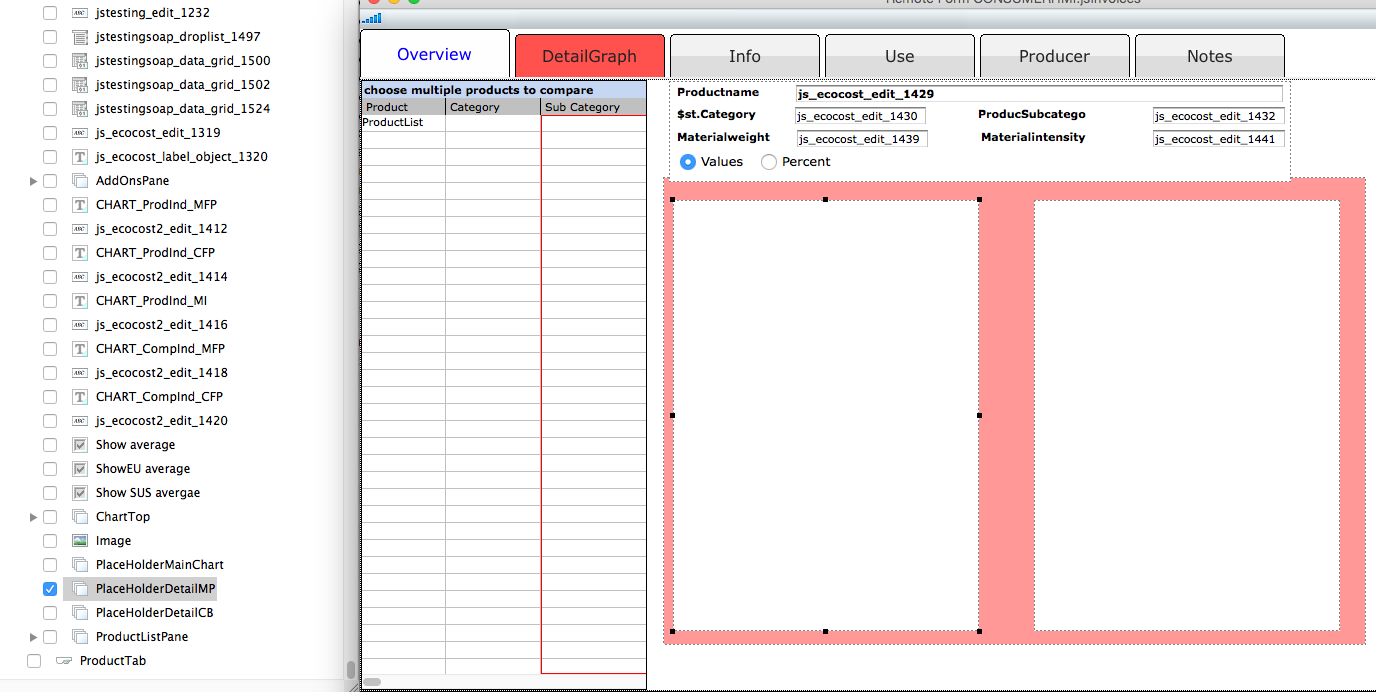 Prepare Chart Options
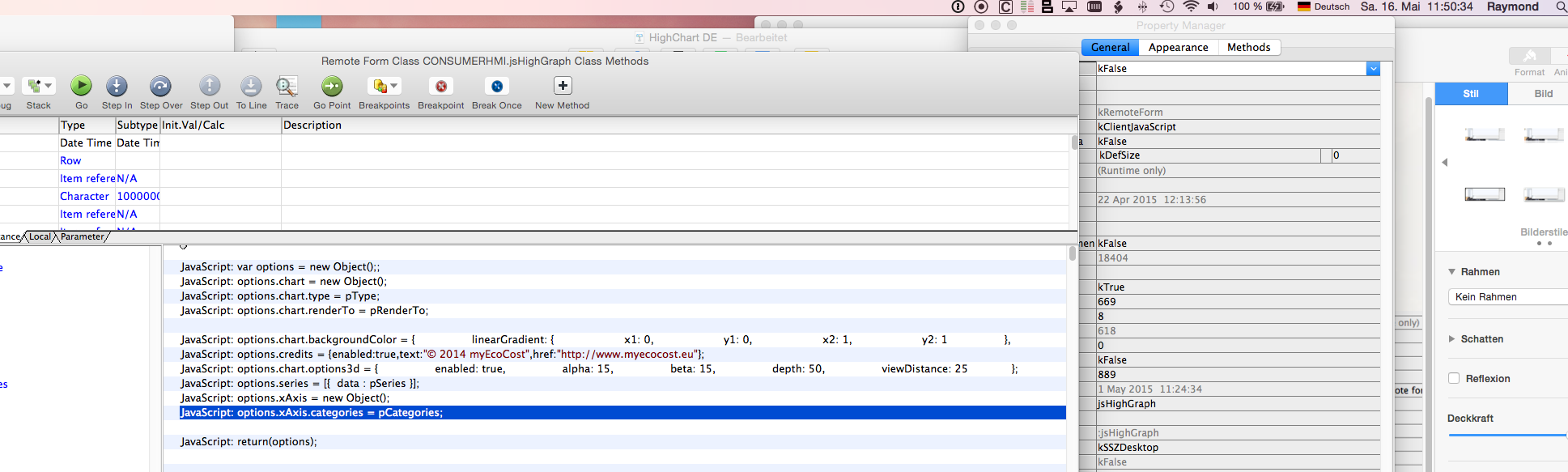 Better using OMNIS JSON - object  of 6.1 
 row/list —>  JSON 
mit JSON - object
Workflow
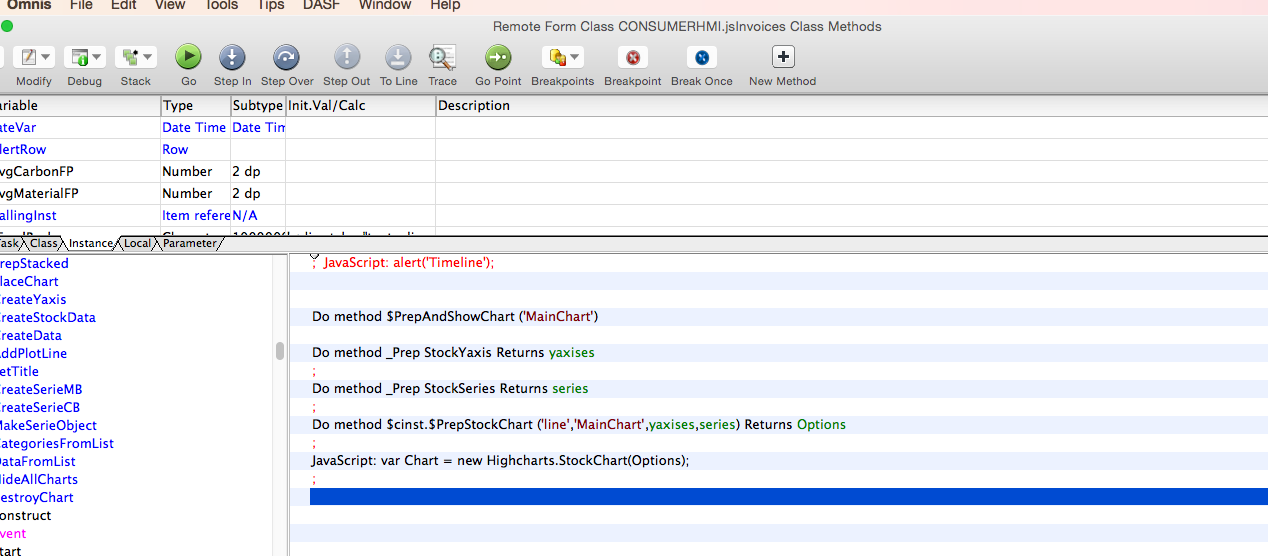 set boundings forChart Objects
prepare JSON’s for X and Y
„feed“ Chart Object with data“
 start / show Chart Object
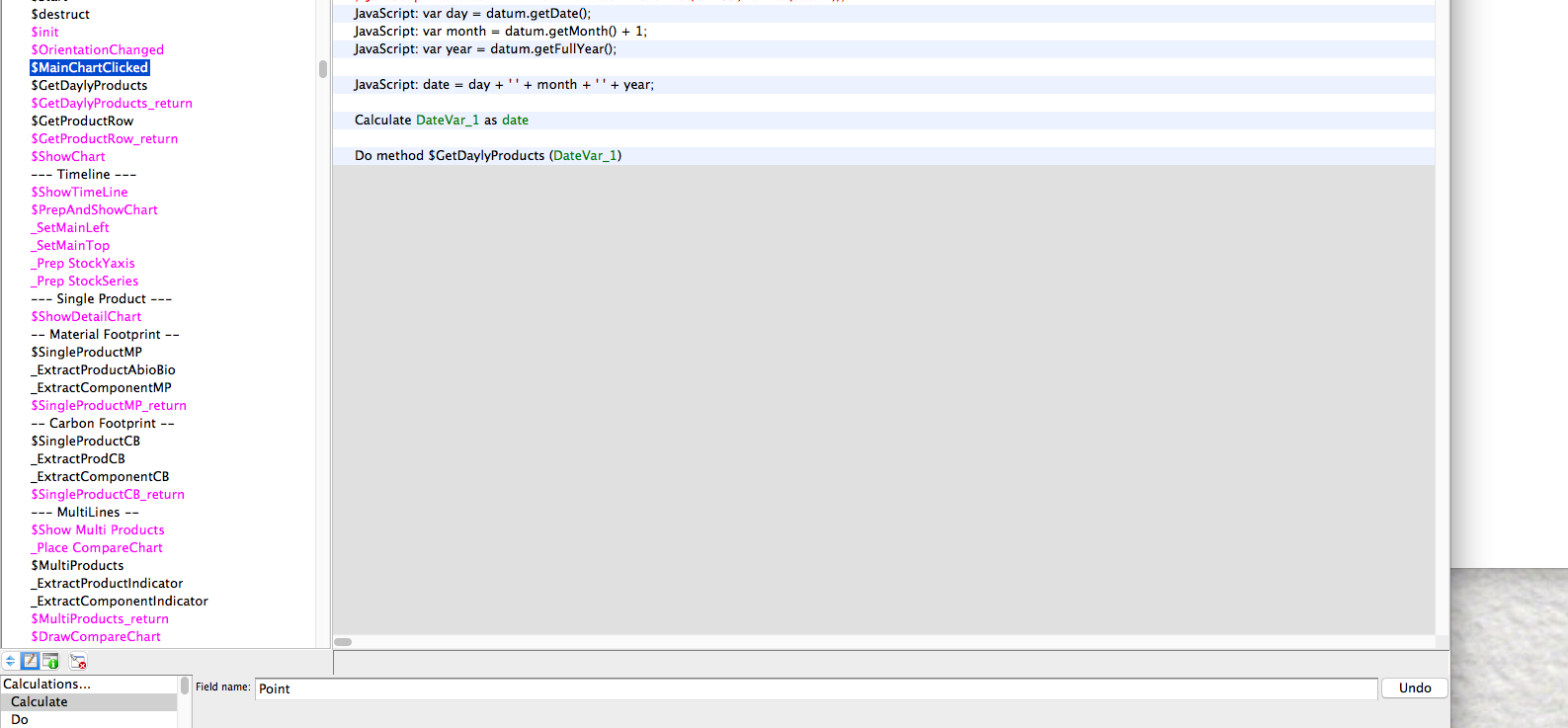 Chart sends event  to OMNIS : DataPoint: get Date
Call server to fetch the data
Client/Server communikation
Only one Call !!!
async return from server delivering the results
Black = Execute on Server
Pink = Execute on Client
Tips
Never copy $EOC -methods, Bug (?!)
copy OMNIS Var’s in JS Var’s in „hybryd“ methods 
„JavaScript: content = Liste.lstData;“  VERY HANDY !
use JSON objects in OMNIS >= 6.1
JAVASCRIPT- + OMNIScode have to be absolutely syntactical clean !!
don’f forget :  „;“ , END IF …..
otherwise you are running in trouble getting strange JS errors